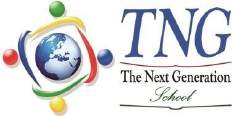 To p i c
FOR TO NEXT LOOP
C O M P U T E R	S C I E N C E

Y E A R	8
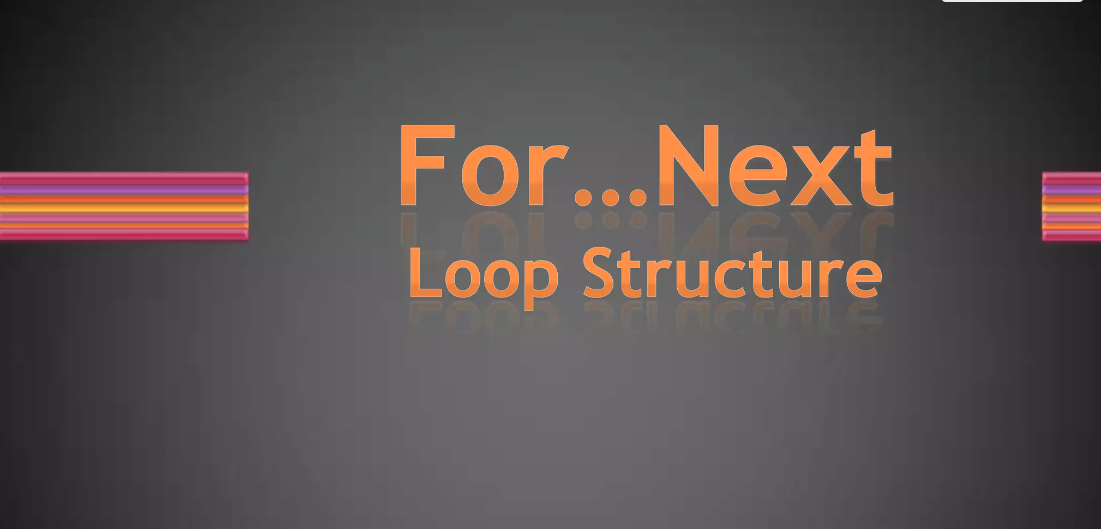 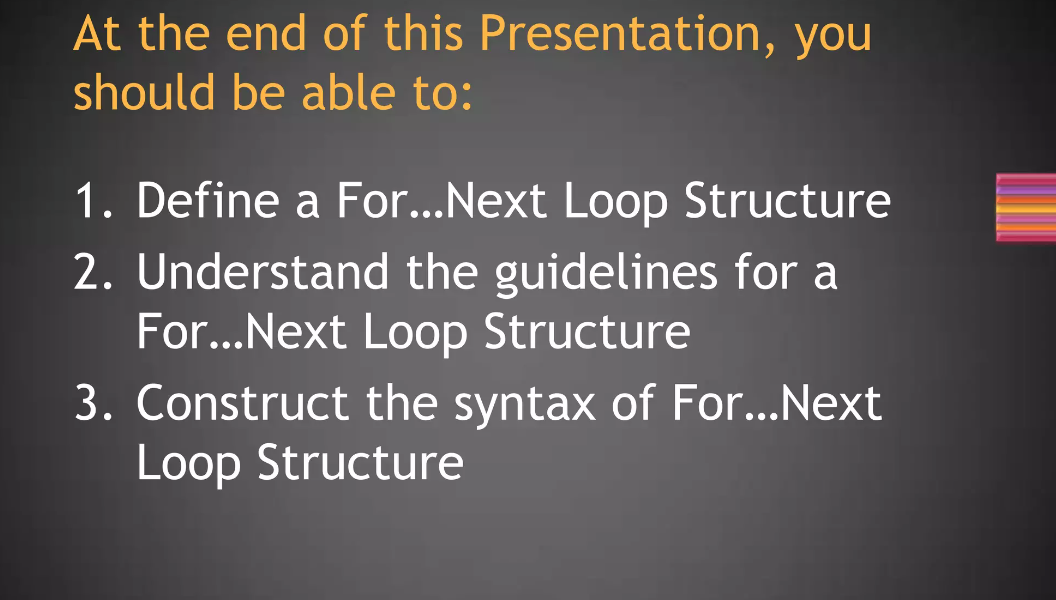 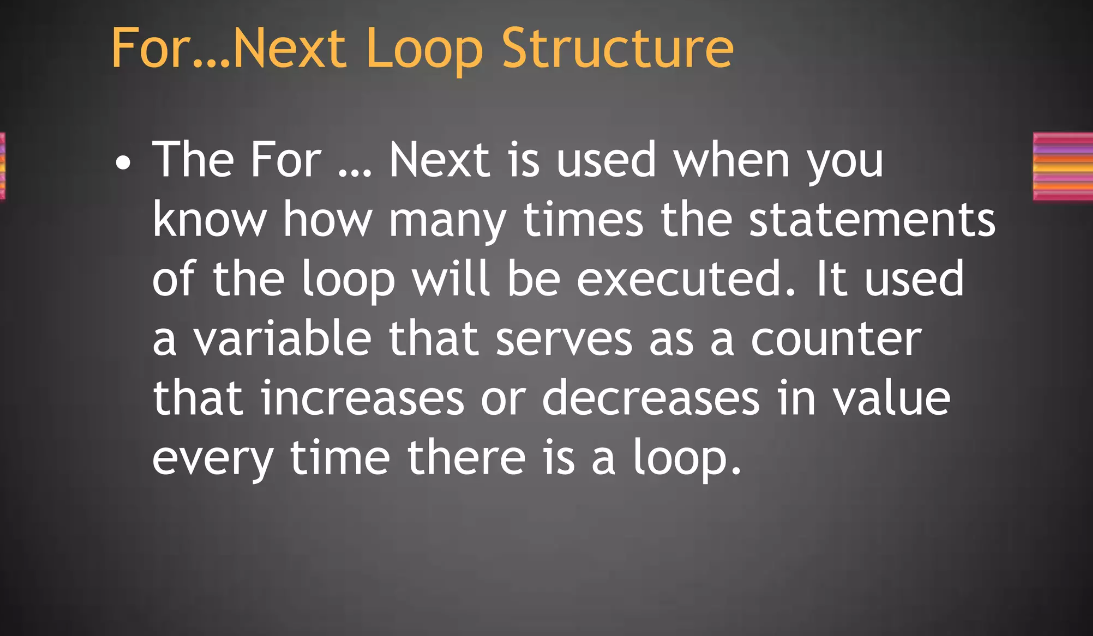 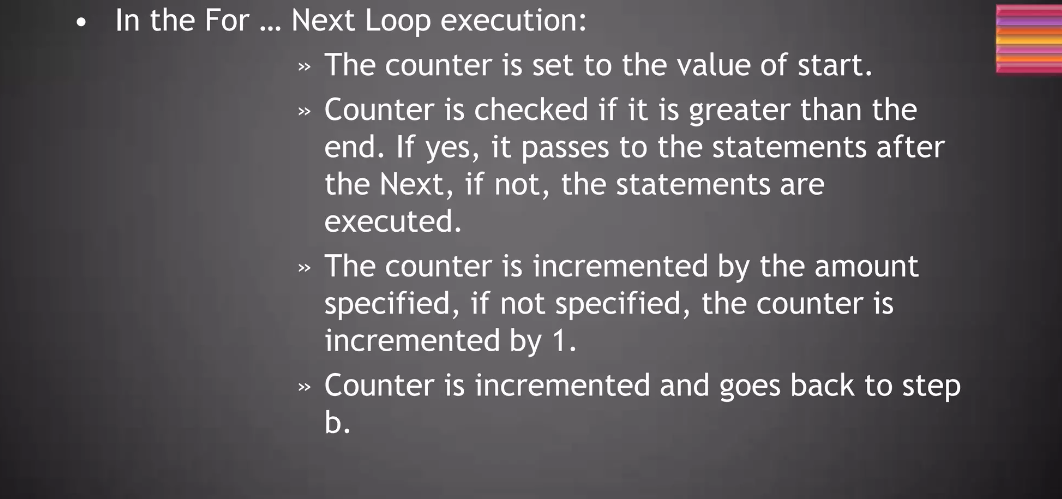 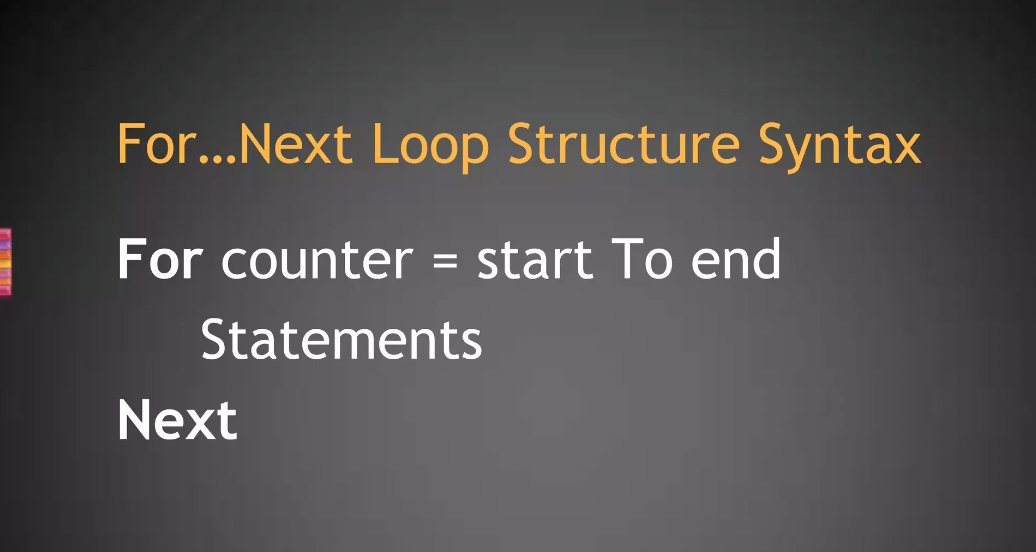 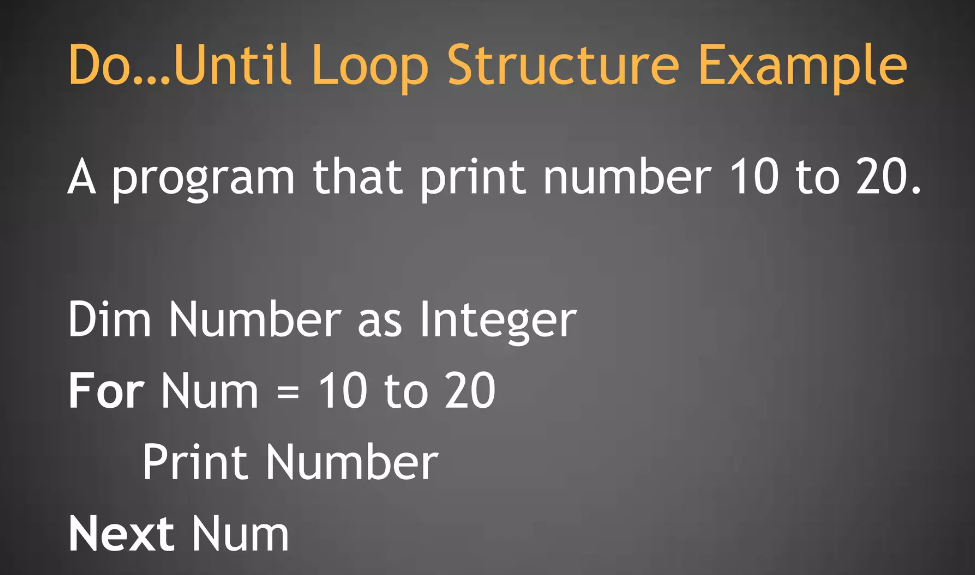 Thank You!